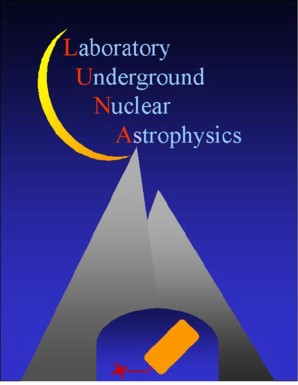 LUNA 2015-2016
Uomini in pozzi o caverne talvolta vedono le stelle…. 
Aristotele
Studio delle reazioni nucleari responsabili della produzione di energia e dell’evoluzione chimica delle stelle, in particolare  
H-burning
Grazie alla soppressione dei fondi @LNGS è per la prima volta possibile 
misurare alle basse energie di interesse astrofisico
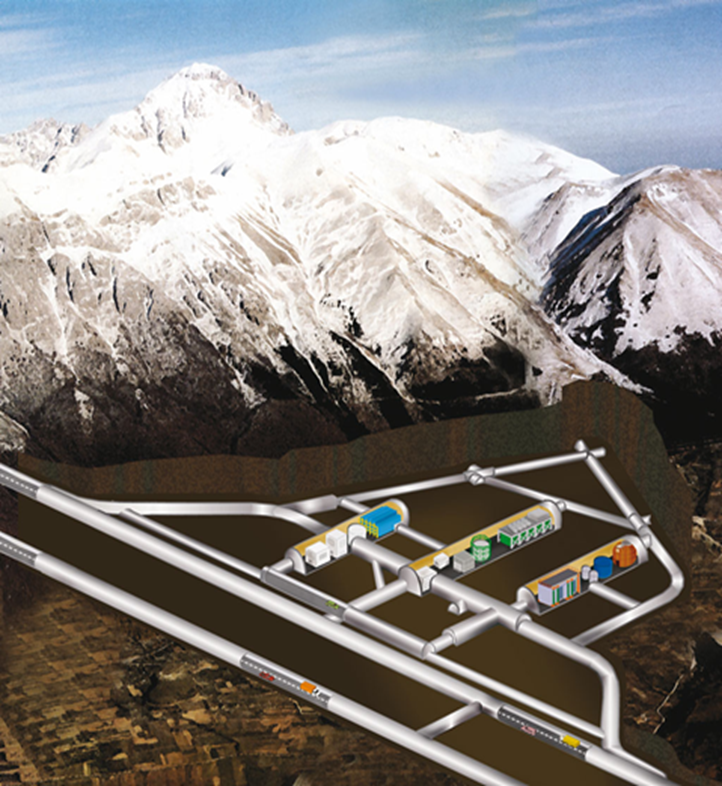 Principali risultati durante la fase solare  ˂2010:
- nessuna risonanza in 3He (3He,2p)4He (solar 
neutrino problem)
3He(,g)7Be misurata al 4% (7Be neutrinos)
14N(p,g)15O ridotta di un fattore 2 (±8%)
(CNO neutrinos, età dell’Universo, metallicità
del Sole)
50 kV
400 kV
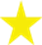 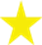 Dopo il Sole: studio H-burning a più alta temperatura in stelle AGB e Novae + BBN
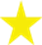 3.5 MV
s
Risultati LUNA ultimo anno:
● Terminato studio a bassa energia di  17O(p,γ)18F: incertezze sulle abbondanze isotopiche di  16O, 17O, 18O, 18F e 19F  alla temperatura delle Novae ridotti a meno del 10%  (dal 40-50%)  PRL109(2012)202501, PRC90(2014)019902
● Prima ed unica misura di  D(α,γ)6Li all’energia della BBN:  6Li/7Li =(1.5±0.3)*10-5,  esclusa soluzione nucleare al problema del  6Li  primordiale PRL113(2014)042501, AstroPP in preparazione (4 energie)
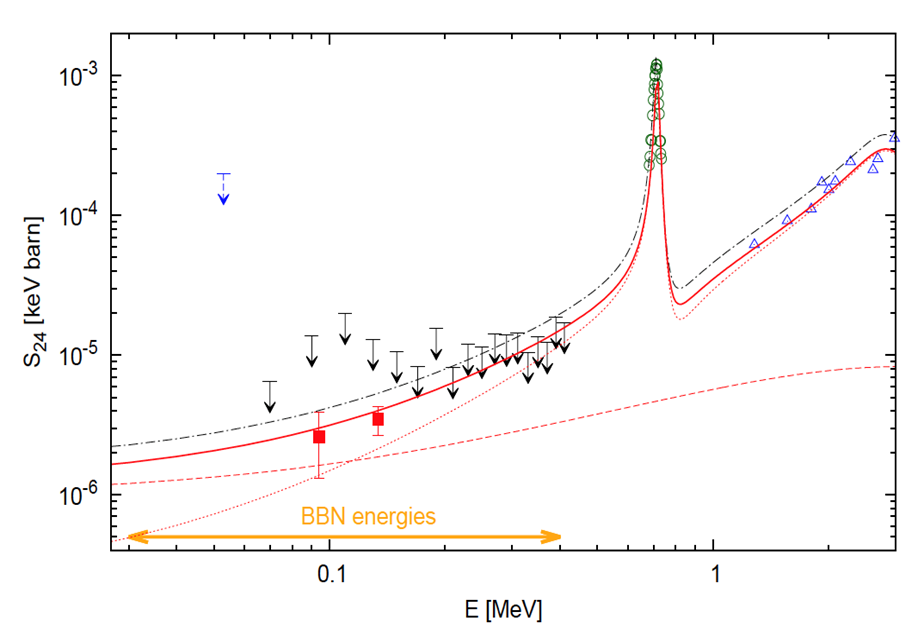 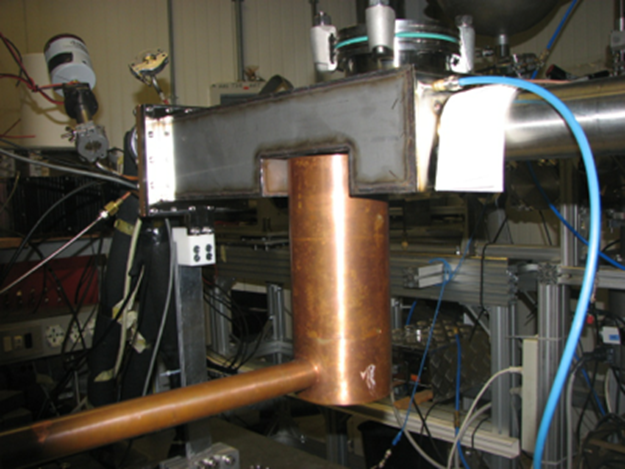 LUNA results, 2014
E1
E2
Il ciclo Ne-Na
22Ne(p, γ) 23Na  (Q=8.8 MeV ) è la reazione più incerta (fattore 1000) del ciclo a causa 
di 14 possibili risonanze nella ROI sotto 400 keV 
 abbondanze di Ne, Na, Mg ed Al in AGB e Novae  incerte sino ad un fattore 100
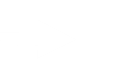 ● Fase I (tesi di dottorato R. Depalo): misura di  22Ne(p,γ)23Na con 2 rivelatori HpGE
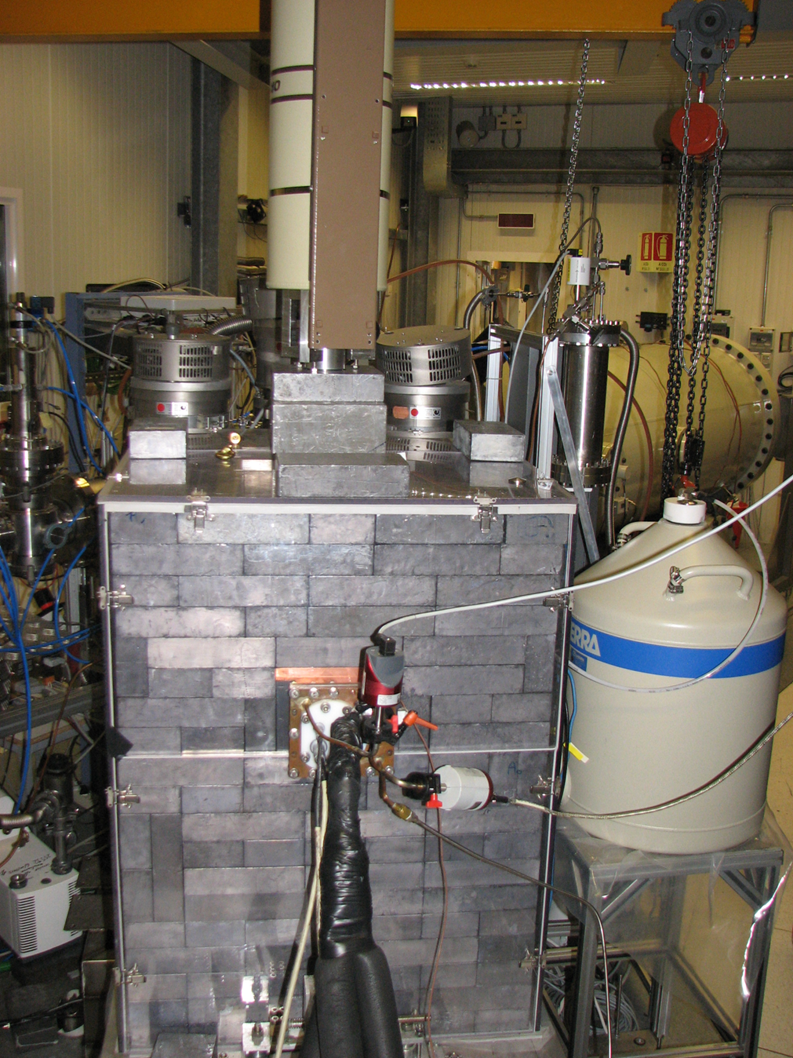 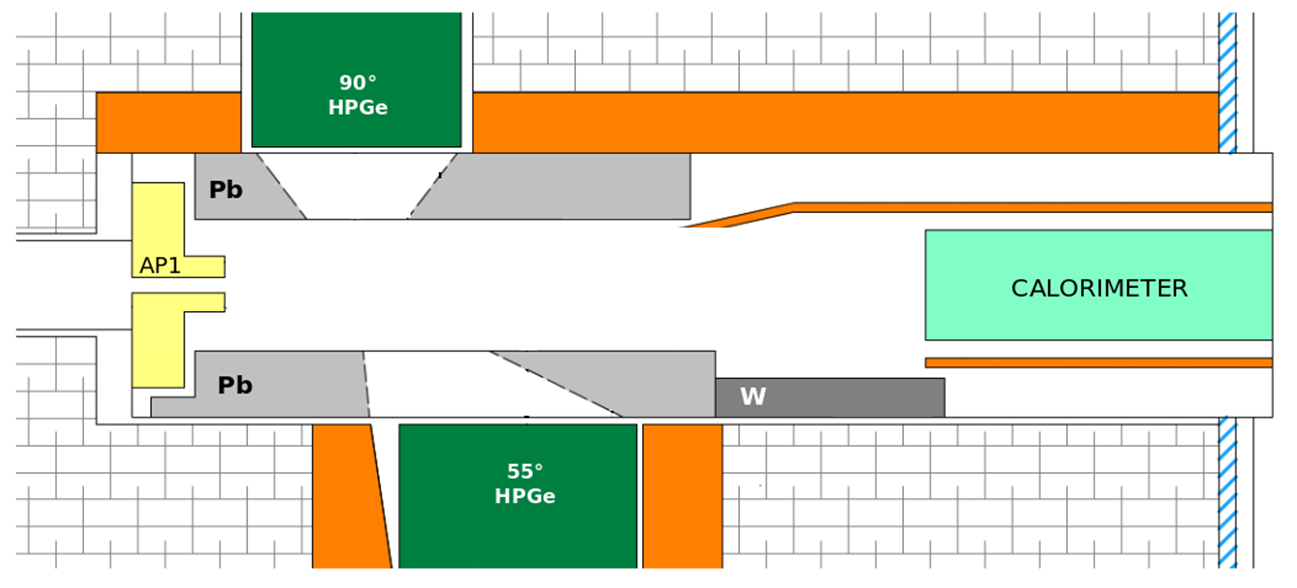 3 risonanze misurate per la prima volta @Ep 156.2 (strength ~0.1 μeV), 189.5 e 259.7 keV. EPJA50(2014)179, Lettera in preparazione
●
Attività a Legnaro:
Produzione e studio bersagli (+SIMS @Dipartimento Padova)
Studio distribuzione angolare 3-5 MeV in 25Mg(α,n)28 Si  EPJA50(2014)147
Studio 10B(p,α)7Be  misura OK, lettera in preparazione (Ass. Un. Senior Caciolli)
●
Organizzazione GIANTS 2015 a Padova 28-30 Aprile (˃80 partecipanti)
Attività LUNA prossimo anno:
●
Terminare fase II della misura di 22Ne(p,γ)23Na con  rivelatore BGO (risonanze 
@Ep 71 e 105 keV (limite sulla strength ~0.1 neV + DC, attività già iniziata con tesi LM di Denise Piatti)
●
Preparare a Legnaro e poi misurare @LNGS 6Li(p,γ)7Be. Risonanza a bassa energia? 
Continuare @LNL+Padova attività produzione e studio bersagli
LUNA-MV:
Gara in corso per acquisto acceleratore single ended 3.5 MV con fasci di
 H, He, 12C+ e 12C++ al Gran Sasso  (Sala C) 01/2018 (su fondi premiali 
2011 e 2012)

Gare per building+shielding: 2016
●
ASTRO@LNL
Studio  7Be(n,α)4He, problema del 7Li  da BBN (BCFV JCAP06(2012)030)
attraverso il metodo del Cavallo di Troia, con fascio Exotic di 7Be su bersaglio di deuterio (CD2) in collaborazione con il  Gruppo di Catania
(Belicos, approvato PAC giugno 2015)
LUNA-Pd 2016:

C.Broggini (80%), A.Caciolli (100%), R.Depalo (100%), 
P.Marigo (20%), R.Menegazzo (40%)                            Tot. 3.4 FTE
P.Marigo R.U. Astronomia, esperta di evoluzione stellare, vincitrice ERC Cons. Grant 2014
Missioni:    24 kE

Consumi:     28 kE (di cui 15 kE per riparazione HpGE e sostituzione PreA anticipabili al 2015)

Inventariabile:  16  kE

Apparati:    3  kE

Totale:     71 kE  

Richieste 2015: 86  kE, assegnati  52.5 (+8) kE